УПРАВЛЕНИЕ ФЕДЕРАЛЬНОЙ НАЛОГОВОЙ СЛУЖБЫ ПО Г. СЕВАСТОПОЛЮ
Аспекты предоставления годовой отчетности для ИП на общей системе налогообложения. Декларационная кампания 2024 года в отношении обязанных граждан. Негативные последствия непредставления формы 3-НДФЛ.
Начальник отдела камерального контроля НДФЛ и СВ №2  
Балуева Наталья Борисовна
26.04.2024
Декларационная кампания 2024 года
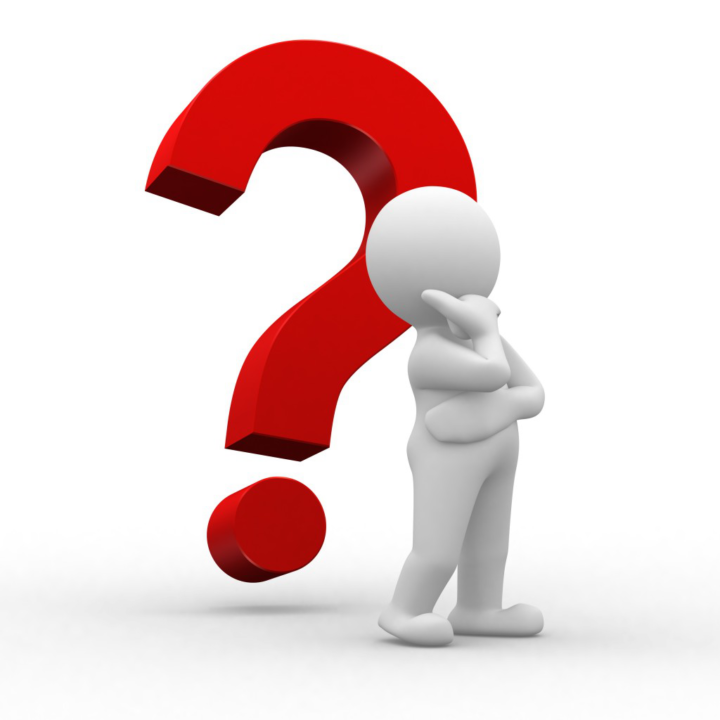 - порядок декларирования и 
  уплаты авансовых платежей ИП,   
  ГКФХ, адвокатами, нотариусами

- форма предоставления   
  отчетности (декларация)

- налоговая ответственность 
  за непредставление   
  отчетности по ф. 3-НДФЛ
.
2
Декларирование доходов индивидуальными предпринимателями и лицами, занимающимися частной практикой
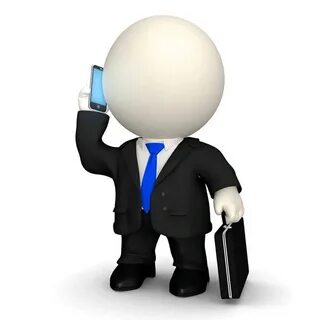 .
Основание: п.1 ст.58; ст.227 НК РФ
3
Порядок уплаты авансовых платежей в 2024 году
1
2
.
3
4
Особенности уплаты НДФЛ ИП в 2024 году
1
.
2
5
Декларация по форме №3-НДФЛ за 2023 год
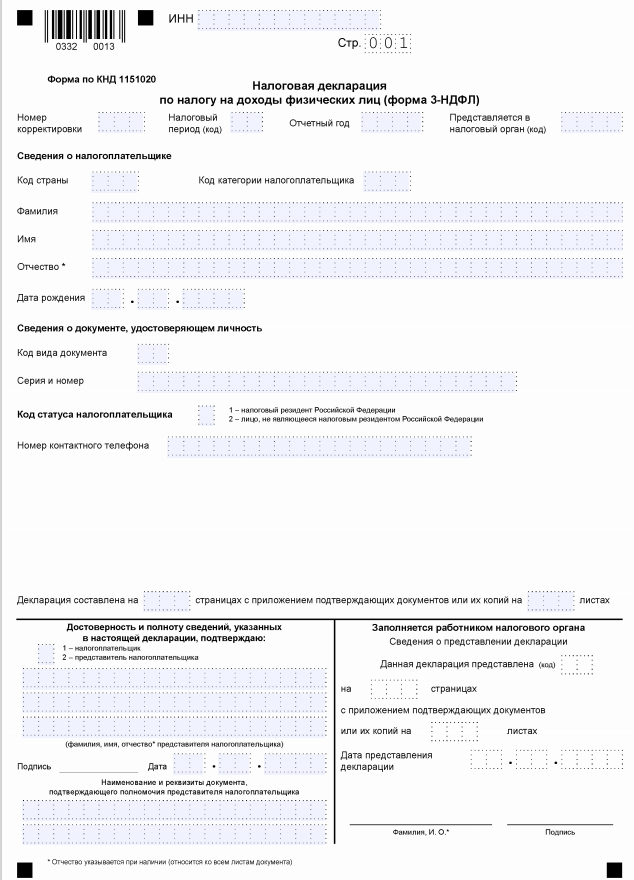 Основание: приказ ФНС 



          Основание: 
     Приказ ФНС Росси
          от 11.09.2023                 
          №ЕД-7-11/615@
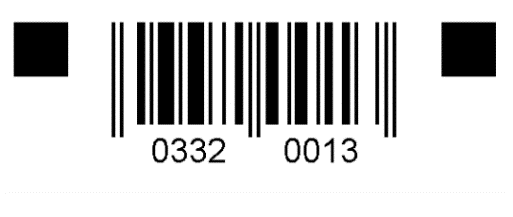 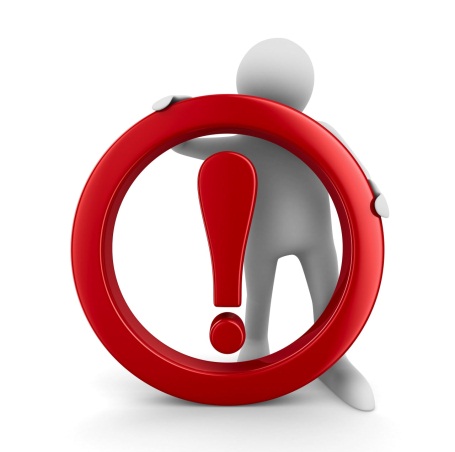 Срок предоставления декларации -   не позднее 02 мая 2024 года

Срок уплаты налога -
не позднее 15 июля 2024 года
6
Преимущества заполнения декларации в Личном кабинете
1
2
3
.
4
5
6
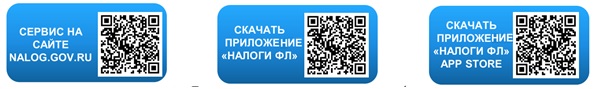 7
Ответственность за нарушение срока предоставления налоговой отчетности и нарушения срока оплаты налога
.
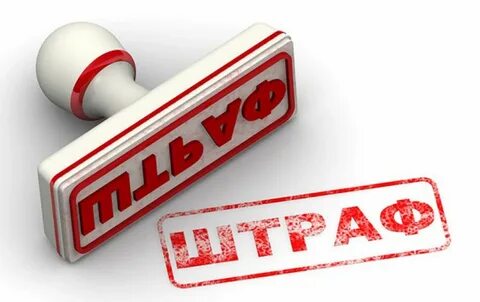 8
Ответственность за нарушение срока предоставления налоговой отчетности и нарушения срока оплаты налога
.
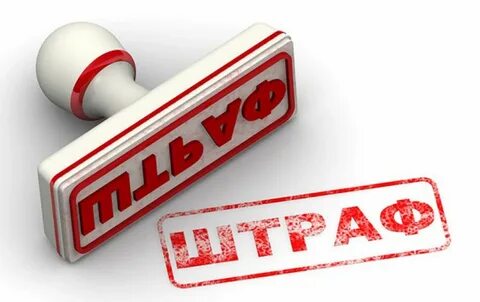 9
Граждане, обязанные декларировать доходы:
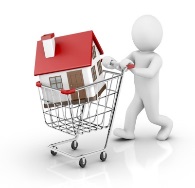 Лица, получившие доход от продажи недвижимого имущества
Лица, получившие в дар от иных физических лиц, 
не являющихся близкими родственниками, недвижимое имущество, транспортные средства, акции и иное имущество
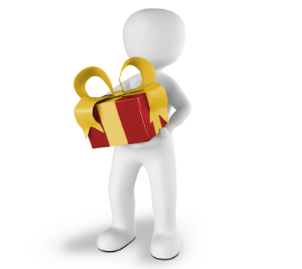 .
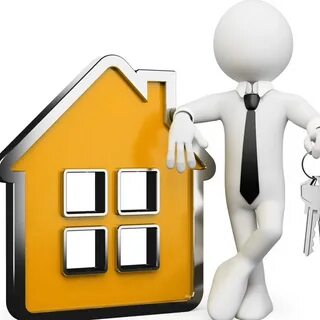 Лица, получившие доход от сдачи внаем жилого 
и в аренду нежилого имущества
10
Вопрос ? Гражданин приобрел жилой дом в 2007 году, но право собственности на него оформил в 2021 году. Обязан ли он декларировать доход от продажи объекта, если сделка совершена в 2023 году?
.
Ответ ! По общему правилу минимальный срок владения недвижимостью согласно п.3 и п.4 ст. 217 НК РФ 5 лет, однако для города Севастополя срок владения согласно региональному закону от 17.11.2020 №610-ЗС сокращен до 3-х лет и распространяется только на объекты, зарегистрированные на территории города Севастополя и в отношении граждан, состоящих на учете на дату сделки купли-продажи имущества в городе Севастополе. Соответственно, так как срок владения от даты регистрации до даты продажи менее 3-х лет, то гражданин обязан декларировать доход от продажи такого объекта имущества по итогам 2023 года.
11
Вопрос ? Гражданин продал земельный участок за 990,0 тыс. рублей по договору купли – продажи в 2023 году, дата приобретения  - 2022 год, обязан ли он декларировать доход, если сумма сделки менее 1 млн. рублей.
Ответ ! Согласно п.2 ст. 214.10 обязанность определяется не по сумме договора купли-продажи, а по кадастровой стоимости объекта. В случае, если доход от продажи недвижимого имущества ниже чем 70% от кадастровой стоимости этого объекта на 01 января года продажи, то в целях налогообложения такие доходы налогоплательщика принимаются равными кадастровой стоимости этого объекта, умноженной на коэффициент 0,7.
.
12
Вопрос ? Гражданин воспитывает двоих несовершеннолетних детей, продал в 2023 году квартиру, построил и зарегистрировал в 2024 году жилой дом, соблюдая критерии освобождения, он обязан декларировать доход от продажи имущества по итогам 2023 года?
.
Ответ ! Для целей соблюдения условий, установленных абз. 3           п. 2.1 ст. 217.1 НК РФ, должны быть соблюдены критерии, при этом, новое жилое помещение должно быть приобретено по договору купли-продажи (мены), либо в соответствии с договором участия в долевом строительстве, договором об участии в жилищно-строительном кооперативе. Соответственно, так как жилье не приобреталась, а строилось, обязанность по декларированию дохода от продажи имущества при условии, что минимальный срок владения менее 3-х лет, у гражданина по итогам 2023 года имеется.
13
Контактная информация по вопросам НДФЛ
телефон горячей линии:
8-800-222-22-22
адрес официального сайта:
nalog.gov.ru
г. Севастополь, ул. Кулакова, 37
г. Севастополь, ул. Героев Севастополя, 74
.
г. Севастополь, ул. Пролетарская, 24
14
БЛАГОДАРЮ  ЗА  ВНИМАНИЕ
30 января 2015 года